বঙ্গবন্ধু শেখ মুজিবুর রহমানের জন্মশতবার্ষিকী উদযাপন
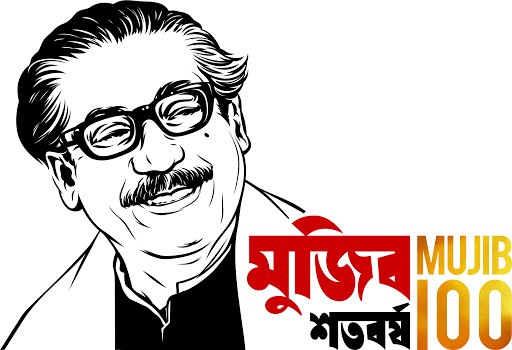 দুর্গাপুর মাধ্যমিক বিদ্যালয়
কুমারখালী, কুষ্টিয়া।
বঙ্গবন্ধু শেখ মুজিবুর রহমানের জন্মশতবার্ষিকী উদযাপন
দুর্গাপুর মাধ্যমিক বিদ্যালয়
কুমারখালী, কুষ্টিয়া।
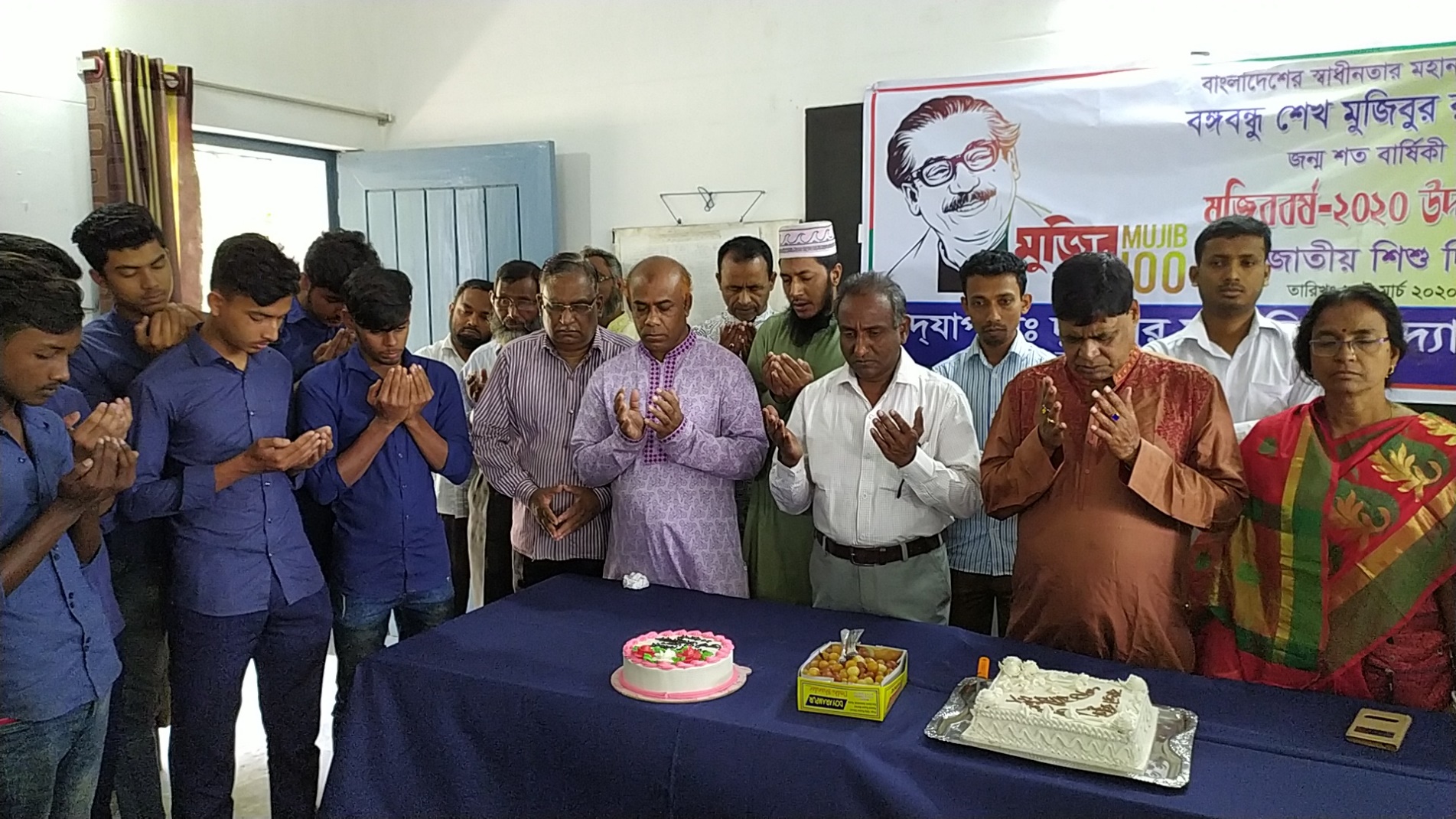 বঙ্গবন্ধু শেখ মুজিবুর রহমানের জন্মশতবার্ষিকী উদযাপন
দুর্গাপুর মাধ্যমিক বিদ্যালয়
কুমারখালী, কুষ্টিয়া।
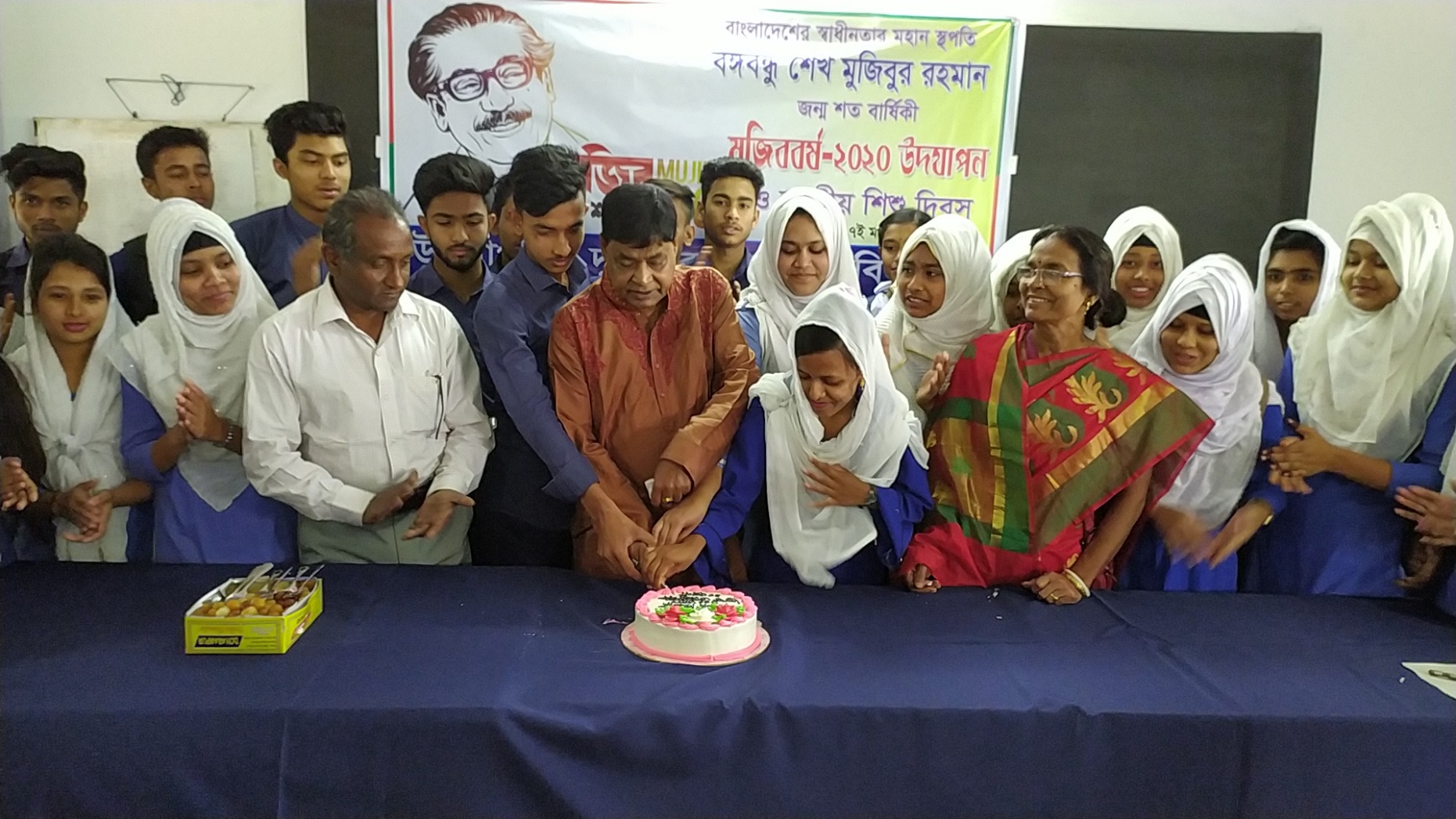 বঙ্গবন্ধু শেখ মুজিবুর রহমানের জন্মশতবার্ষিকী উদযাপন
দুর্গাপুর মাধ্যমিক বিদ্যালয়
কুমারখালী, কুষ্টিয়া।
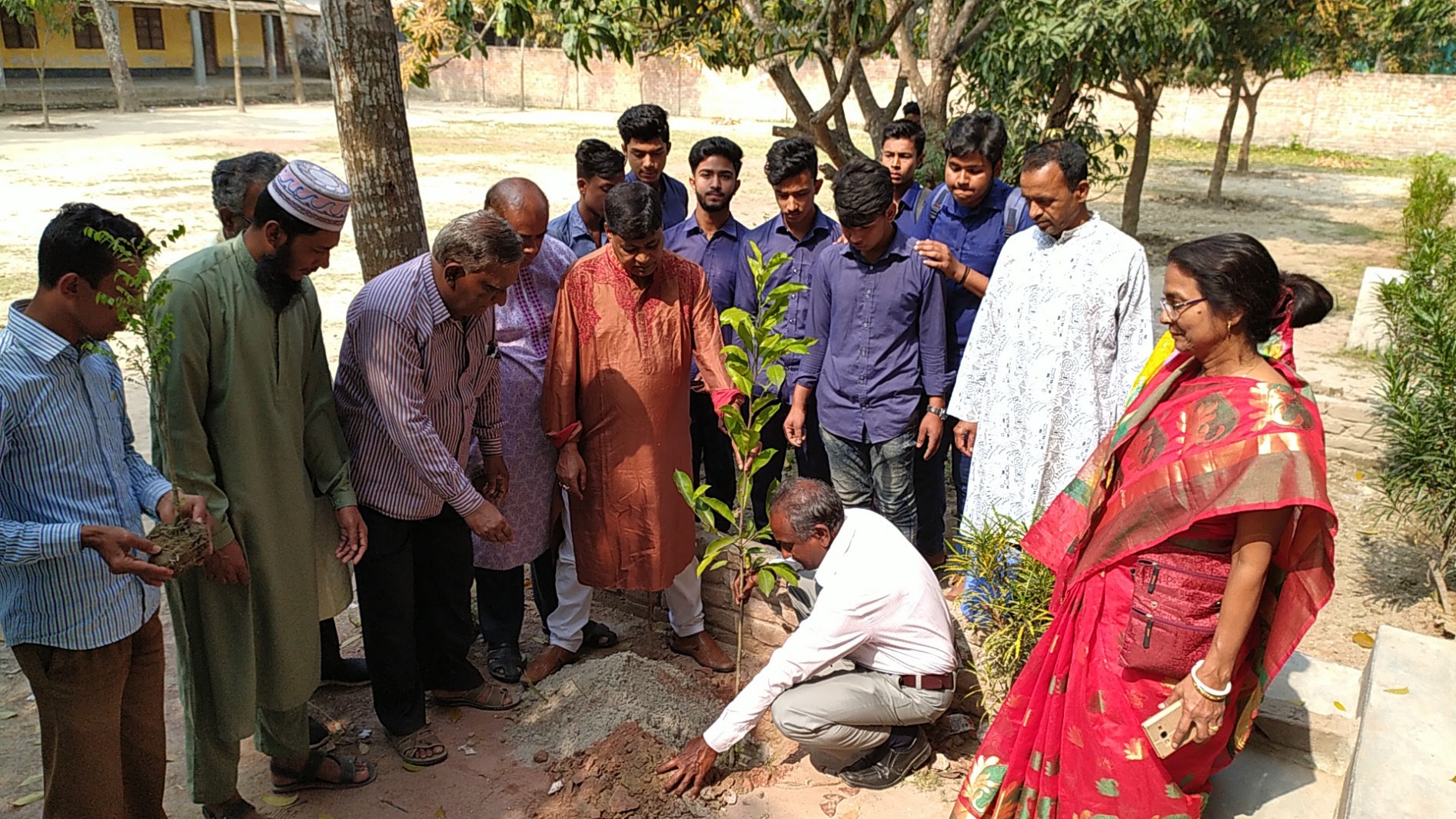